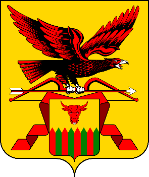 Министерство финансов Забайкальского края
Промежуточное совещание/ Kick-off
Антропова Вера Александровна
Министр финансов Забайкальского края
Проект:
«Оптимизация процесса оценки качества финансового менеджмента главных распорядителей средств бюджета Забайкальского края по итогам финансового года»
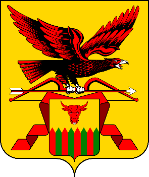 Организационно-распорядительные документы
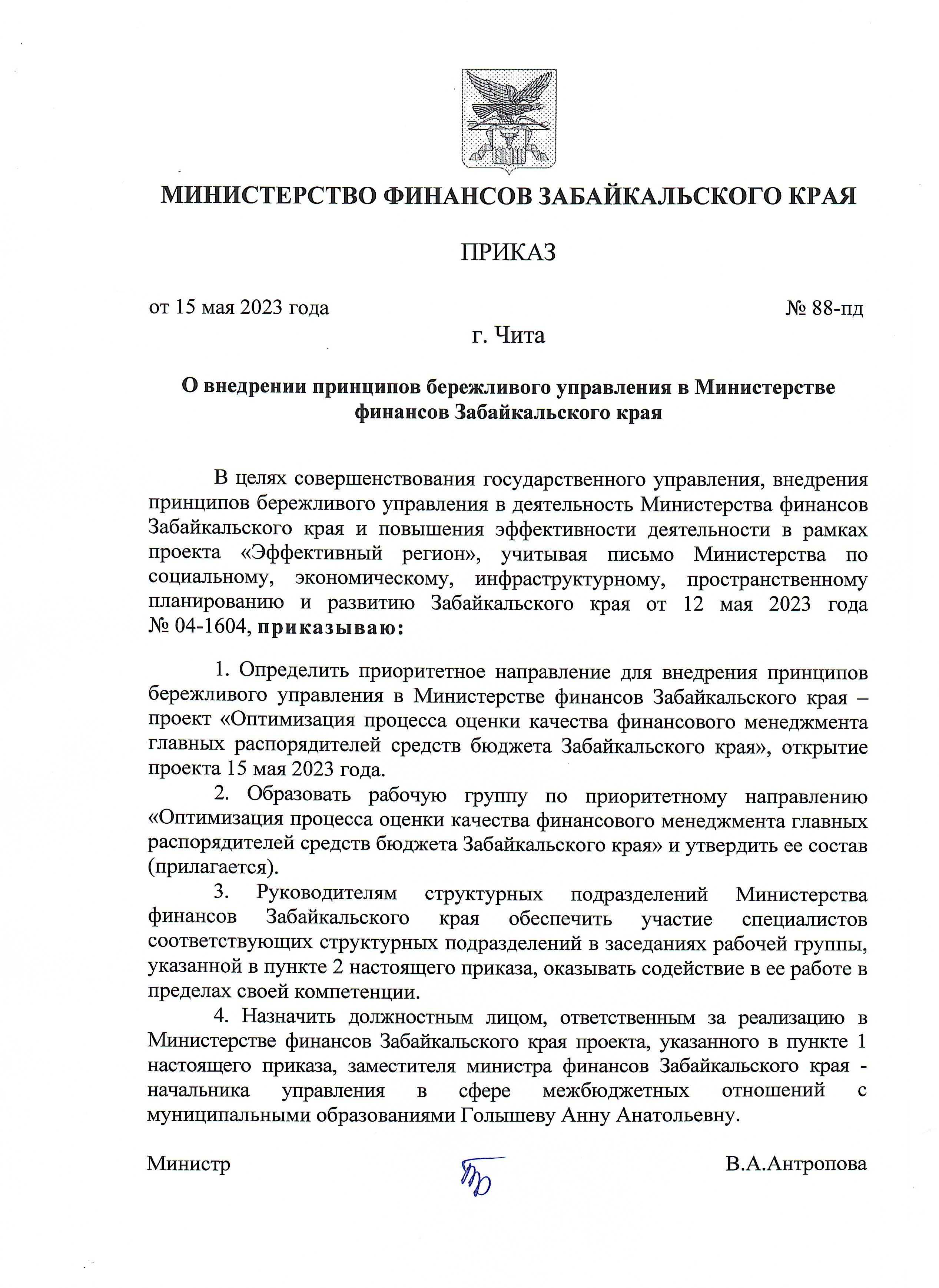 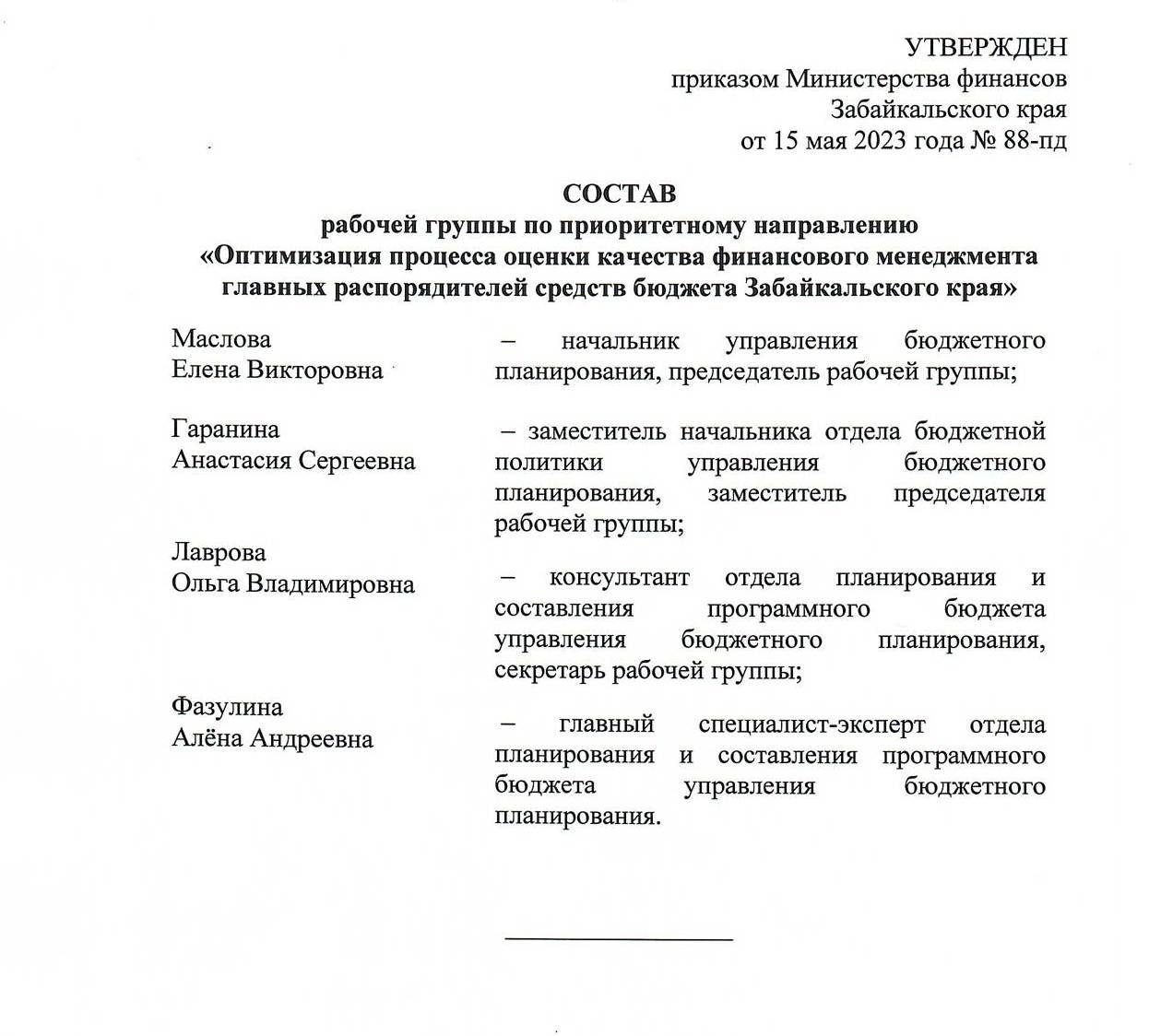 3
Команда проекта
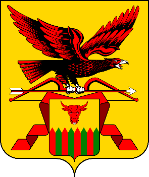 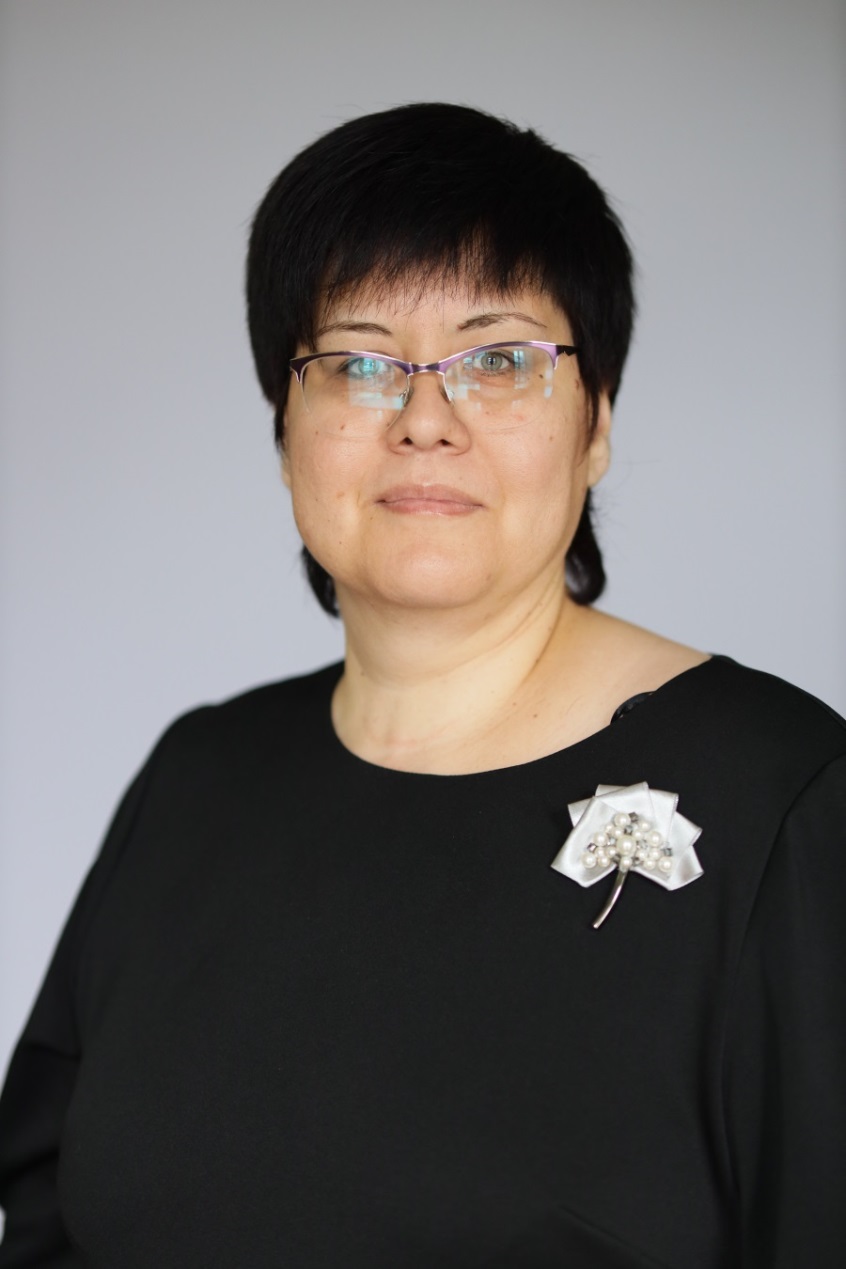 Голышева Анна Анатольевна 
заместитель министра –  
начальник управления в 
сфере межбюджетных отношений 
с муниципальными образованиями
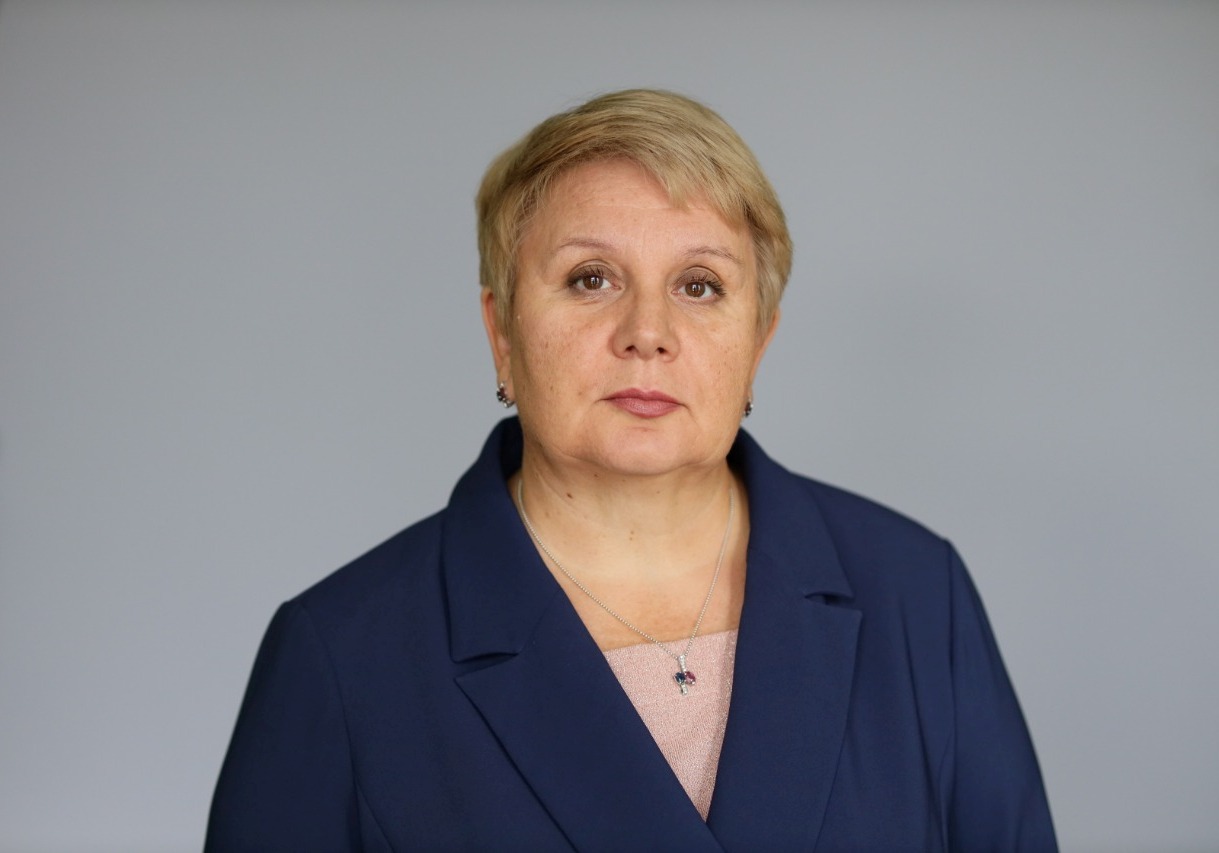 Руководитель проекта:
Антропова Вера Александровна
министр финансов
Безуглая 
Алёна Андреевна 
 
главный специалист-
эксперт отдела 
планирования 
и составления 
программного бюджета
Лаврова 
Ольга Владимировна
  
консультант отдела 
планирования 
и составления 
программного бюджета
Гаранина 
Анастасия  Сергеевна
 
заместитель 
начальника отдела 
бюджетной политики
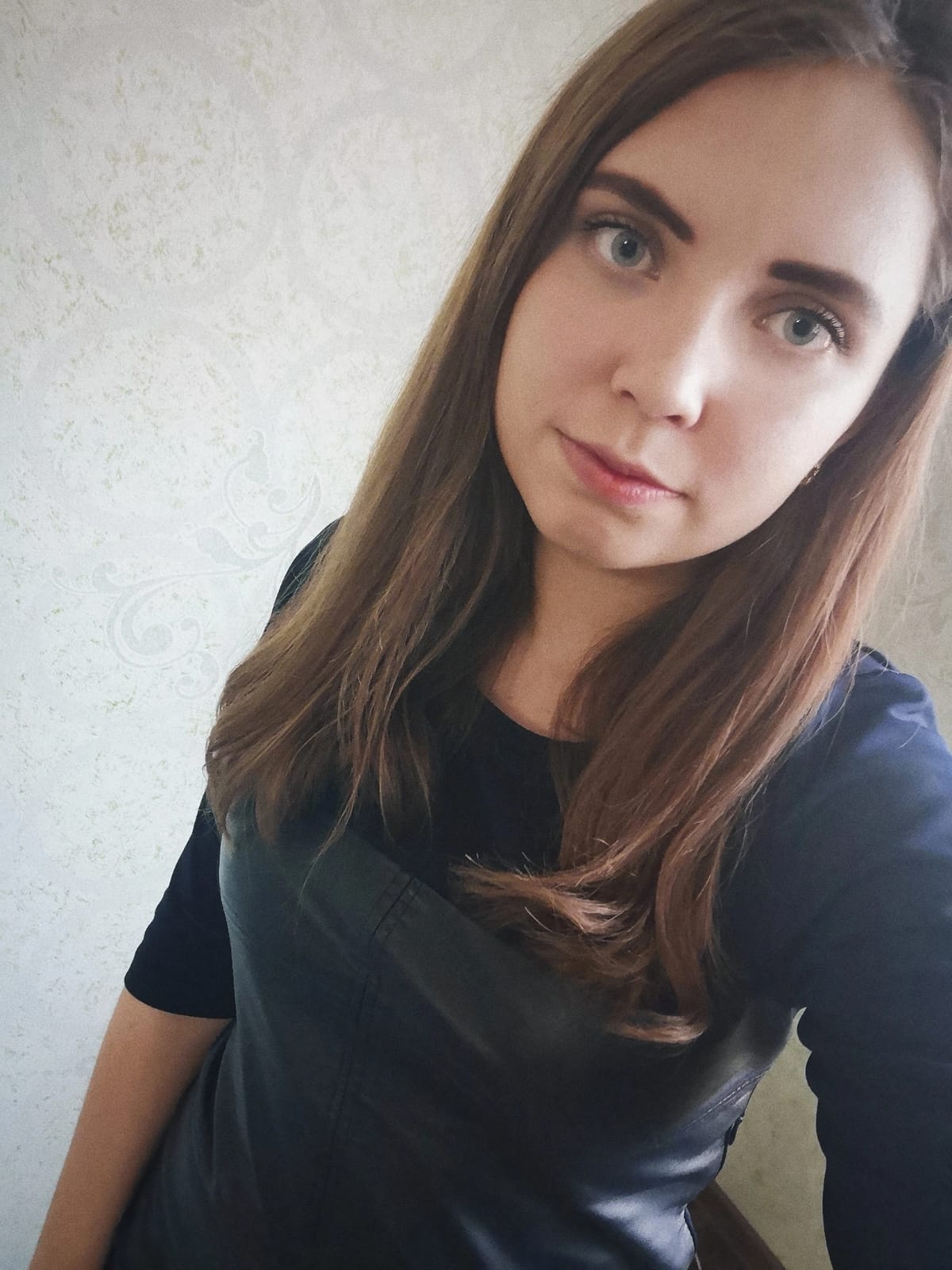 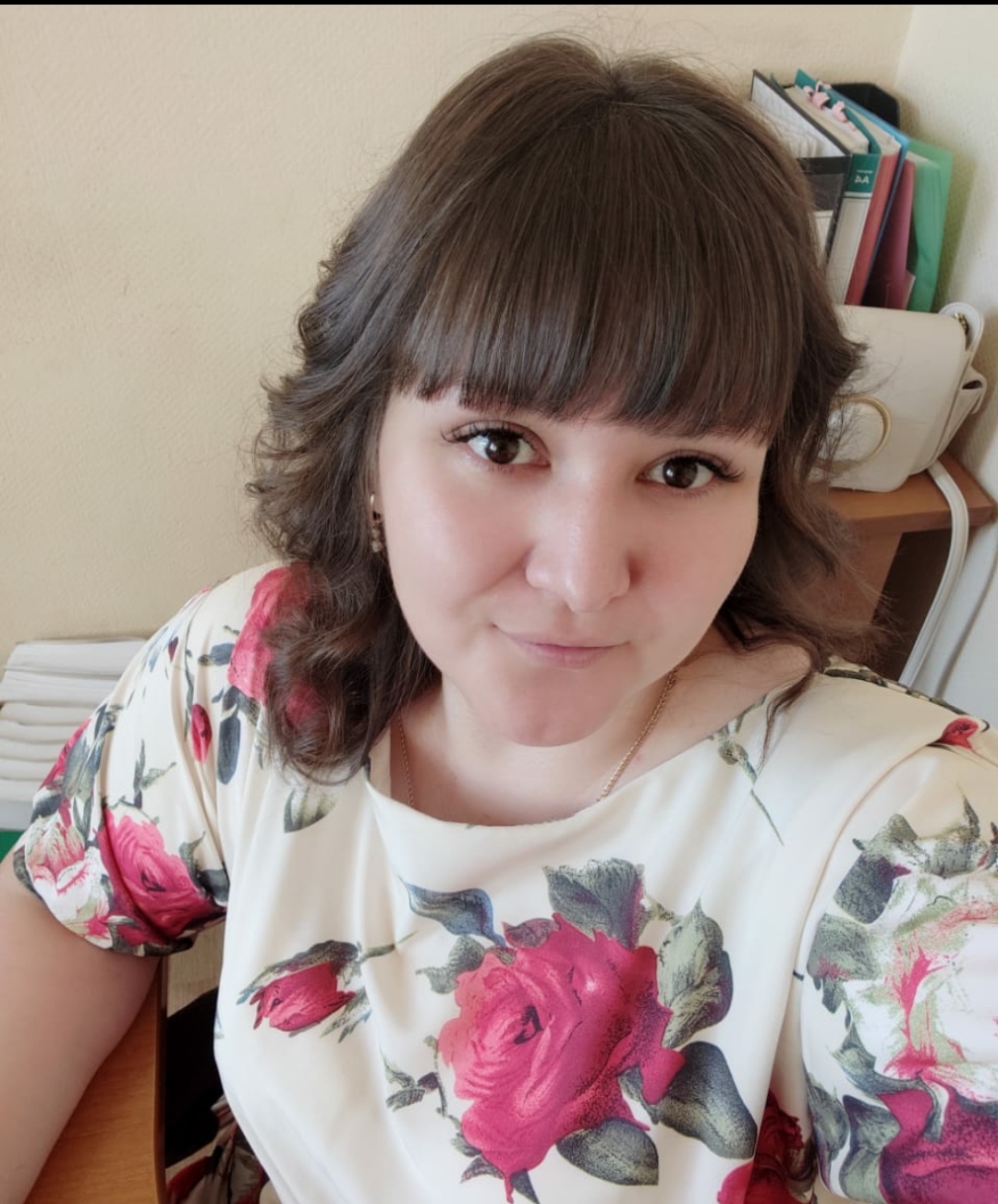 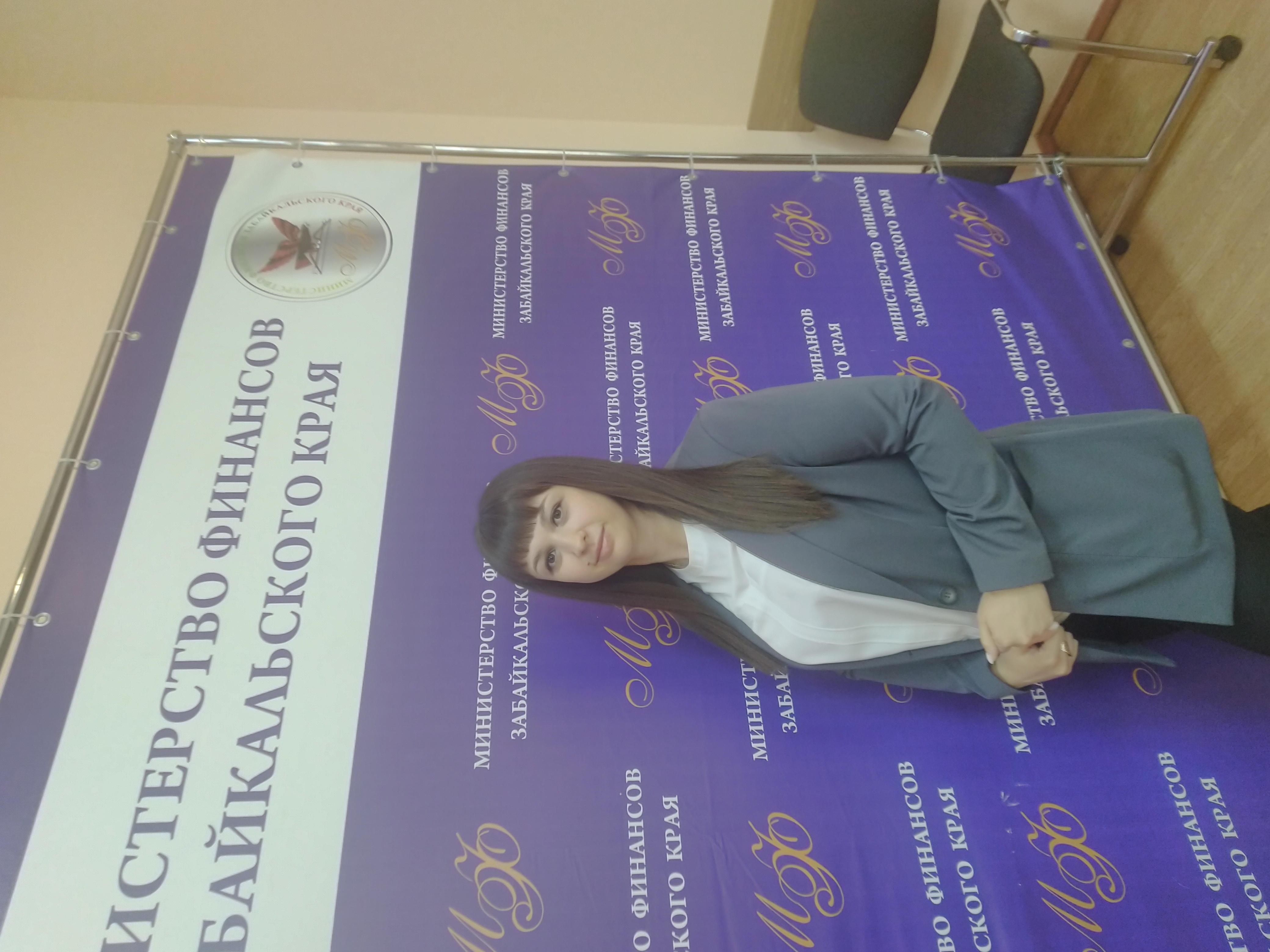 4
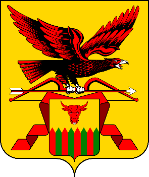 Паспорт проекта
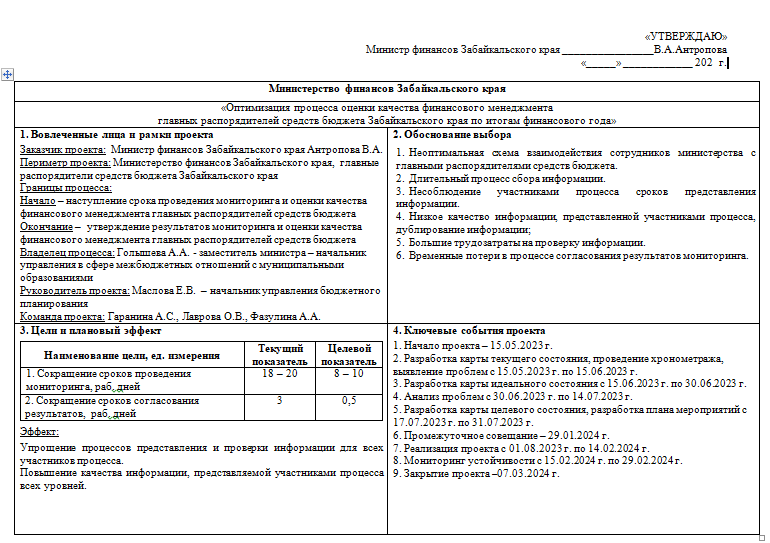 5
Текущая карта процесса
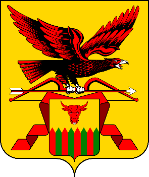 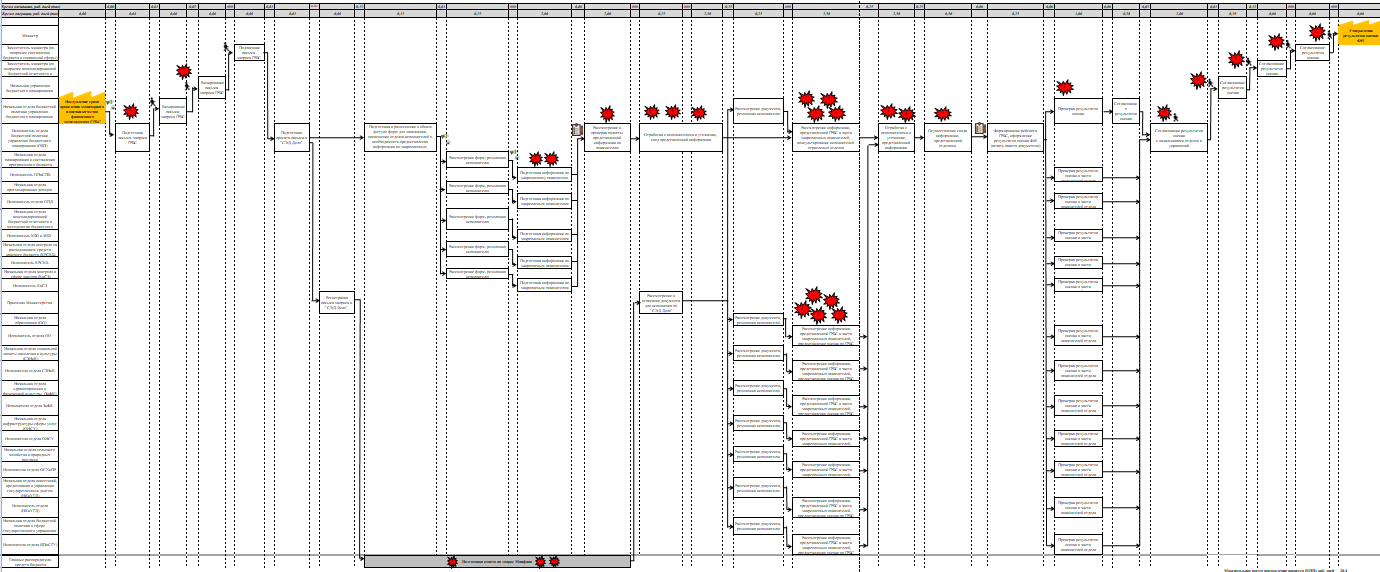 Максимальное время прохождения процесса (ВПП) – 20,4 раб. дня (163,1 часа)
Максимальное время выполнения операции (ВВО) – 18,2 раб. дня (145,4 часа)
Срок согласования результатов финменеджмента (без учета ожидания) – 2,8 раб. дня (22,0 часа)
6
Текущие проблемы
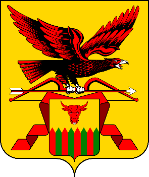 1
2
3
4
5
6
7
Диаграф проблем
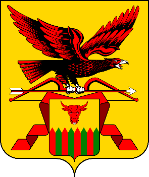 5
1
2
4
3
6
8
Идеальная карта процесса
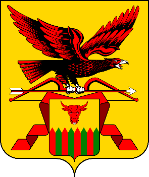 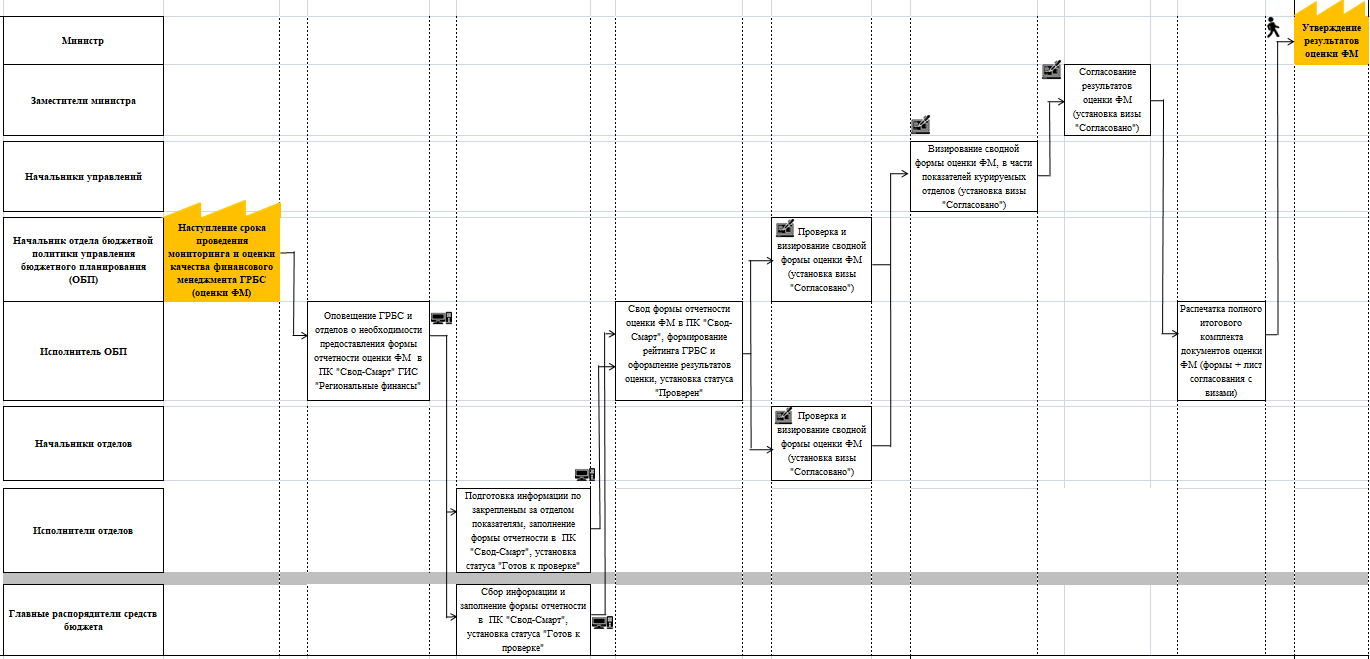 Максимальное время прохождения процесса (ВПП) – 3,3 раб. дня (26,6 часа) 
Максимальное время выполнения операции (ВВО) – 2,7 раб. дня (21,4 часа) 
Срок согласования результатов финменеджмента (без учета ожидания) – 0,4 раб. дня (3,0 часа)
9
Выявление коренных причин 
методом «5 Почему?»
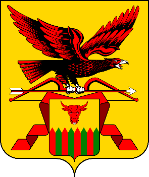 Длительная проверка представленной информации
2. Низкое качество и несвоевременное 
предоставление информации исполнителями
Почему?
Почему?
4. «Двойная» 
перепроверка информации
6. Потеря времени на разъяснения исполнителям 
как отработать документ
Работа 
«по запросам»
Наличие ошибок или неполная информация
Длительный свод информации
Меняются исполнители, 
не знают как заполнять
Осуществление ответственным исполнителем свода информации по разным направлениям
Поступление информации исполнителям в разные сроки
Телефонные разговоры с исполнителями
Отсутствие автоматизации форм документов
Несколько исполнителей из разных структурных подразделений
Отсутствие инструкции
Наличие нескольких несвязанных 
источников информации 
(ГРБС, отделы)
Ручная проверка информации
Последовательная работа исполнителей 
(отсутствие возможности одновременной работы с документом)
Проблема
Коренная причина
Гипотеза
10
Выявление коренных причин 
методом «5 Почему?»
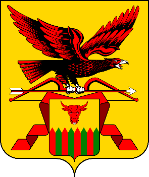 3. Консолидация разрозненных данных 
в «ручном» режиме
5. Длительный процесс согласования результатов финансового менеджмента
Почему?
Почему?
Почему?
Наличие нескольких несвязанных 
источников информации 
(ГРБС, отделы)
Представление информации исполнителями в различных форматах
Последовательное согласование результатов
Лист согласования на бумажном носителе
Наличие нескольких уровней византов
Ошибка исполнителя
Отсутствие «жесткой» регламентации формата предоставления информации
Отсутствие возможности одновременного рассмотрения и согласования документа
11
Пирамида проблем
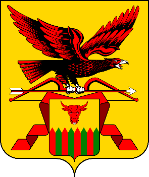 6
2
1
4
5
3
12
Подготовка к плану мероприятий
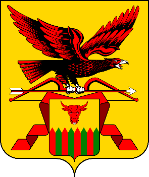 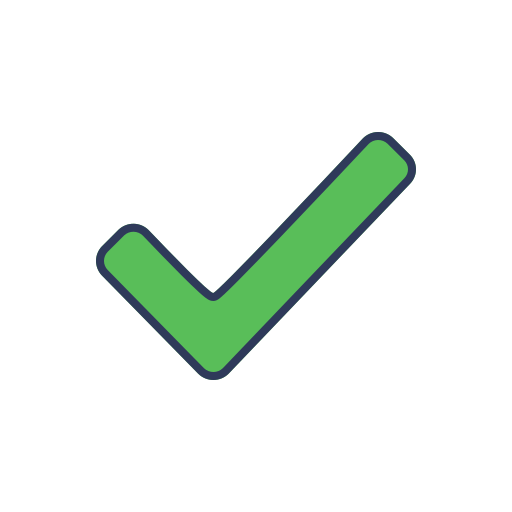 2
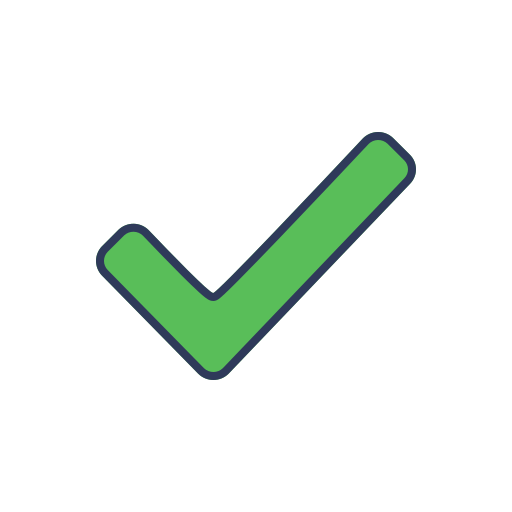 3
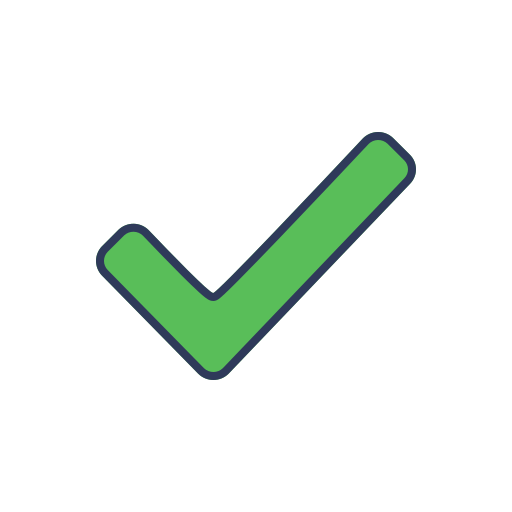 4
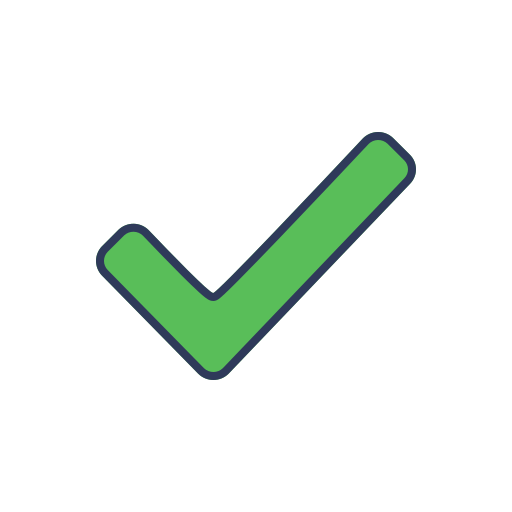 5
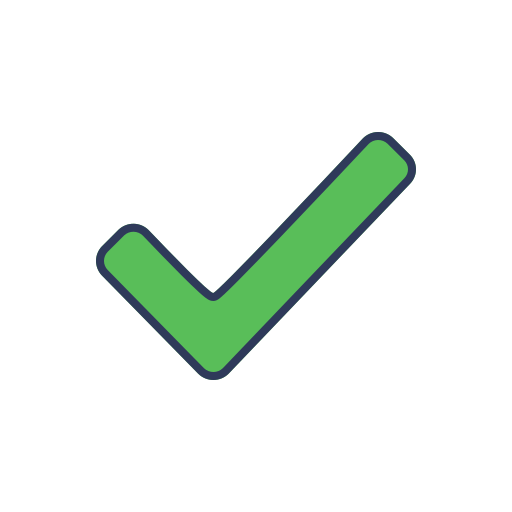 6
13
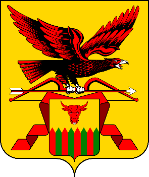 Вклад в цель проекта
2
6
3
4
5
14
Целевая карта процесса
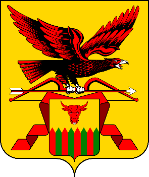 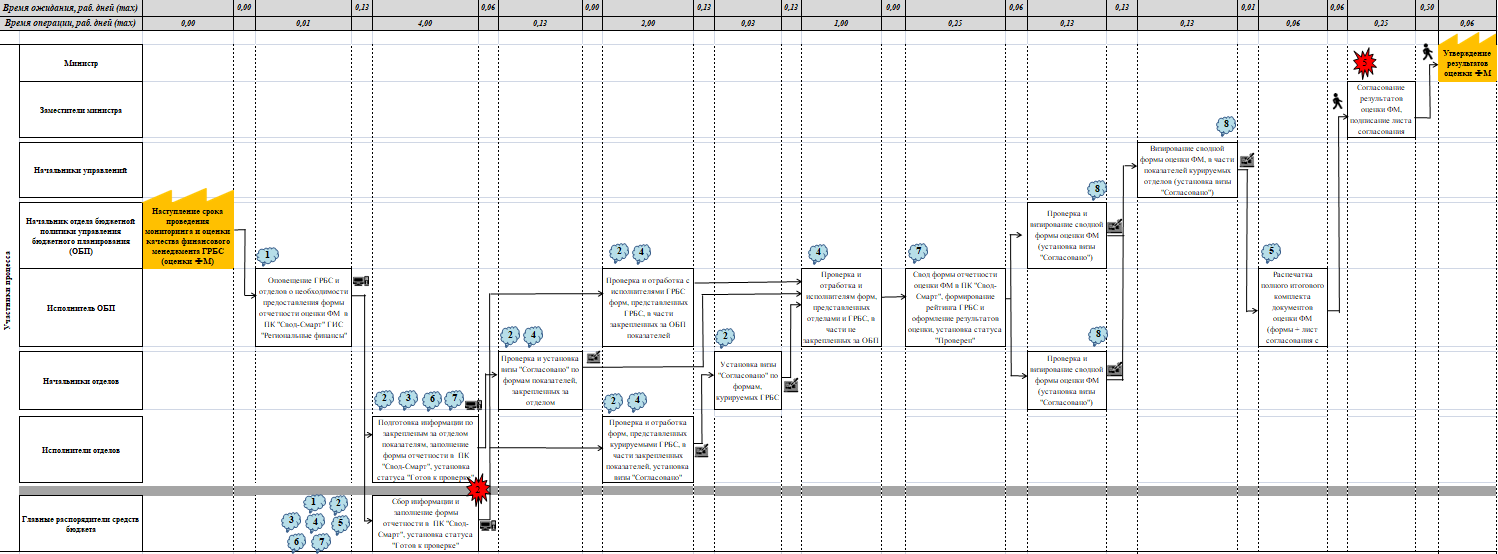 Максимальное время прохождения процесса (ВПП) – 9,2 раб. дня (73,9 часа) 
Максимальное время выполнения операции (ВВО) –8,0 раб. дней (64,3 часа)
Срок согласования результатов финменеджмента (без учета ожидания) – 0,5 раб. дня (4 часа)
15
План по реализации проекта
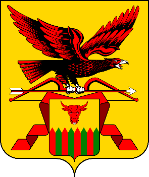 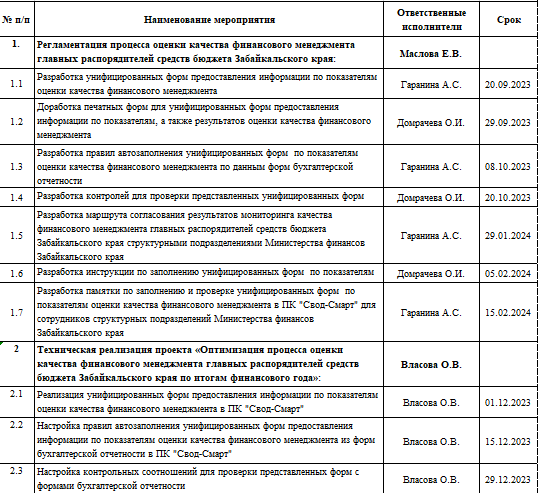 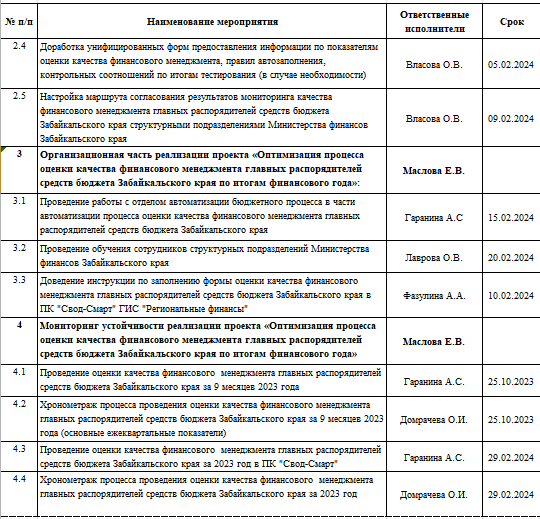 16
Промежуточные решения
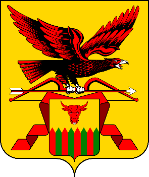 1. Регламентация процесса (5/7)
2 документа, 28 показателей, 3 формы результата; контроль по 10 формам отчетности
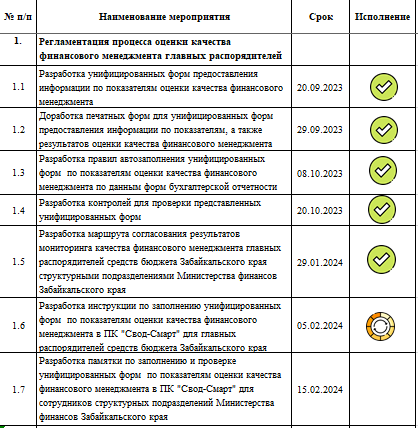 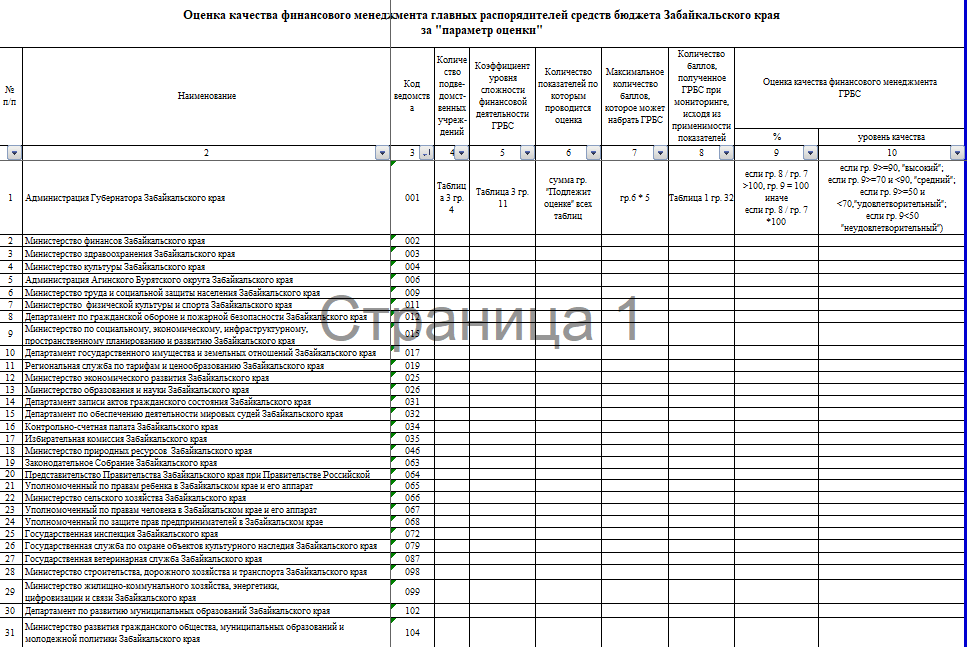 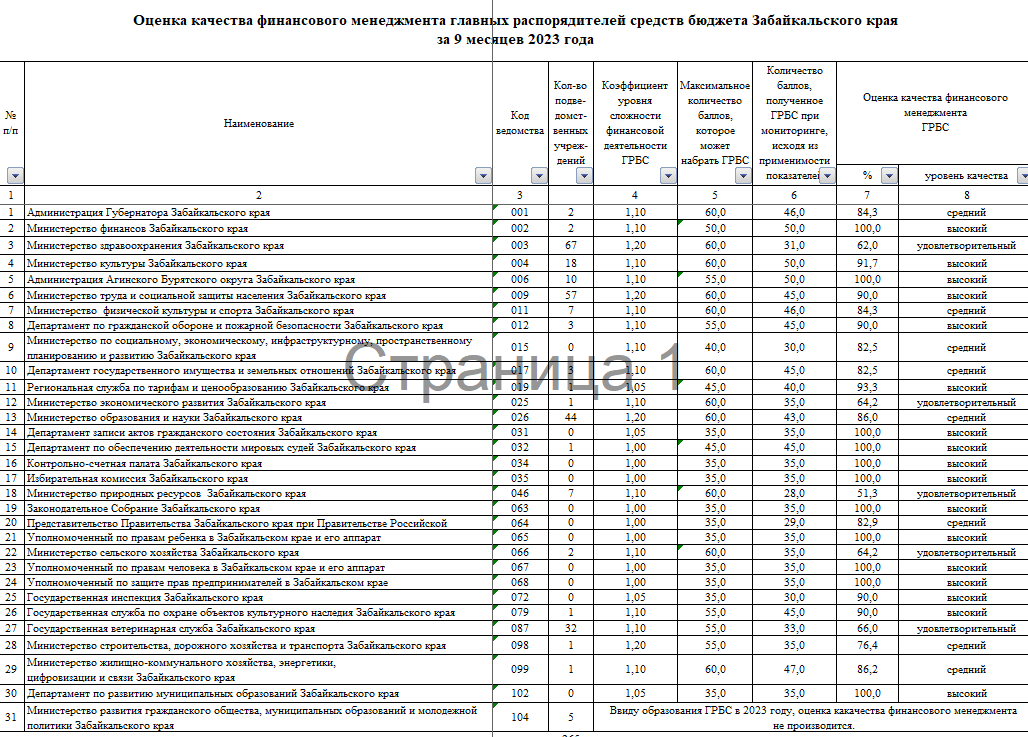 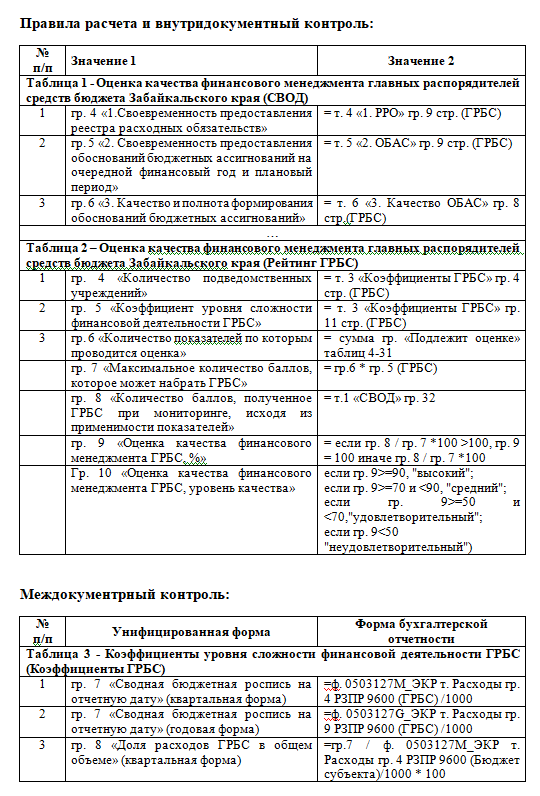 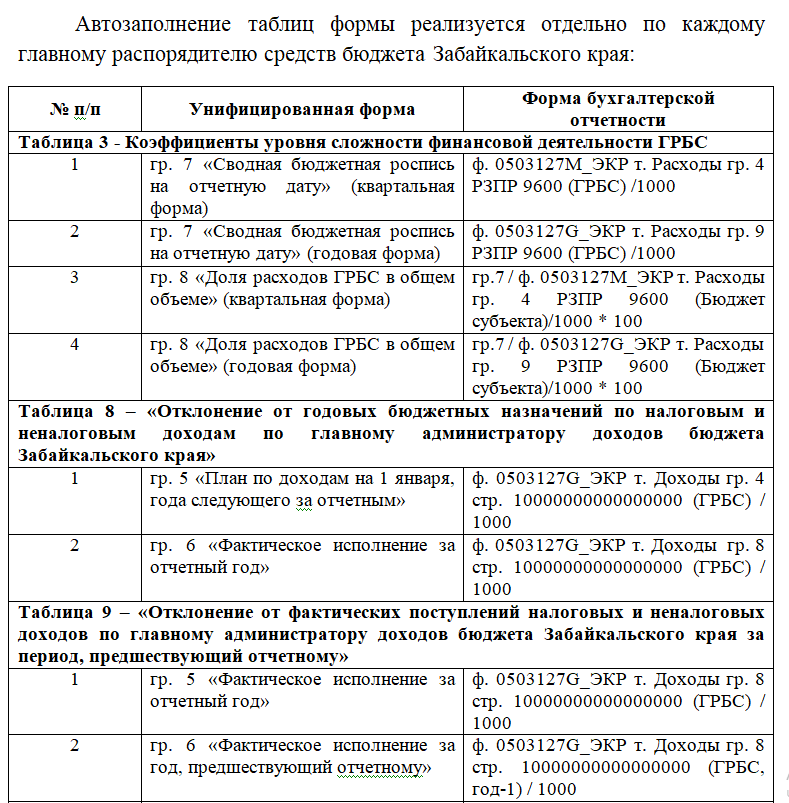 17
Промежуточные решения
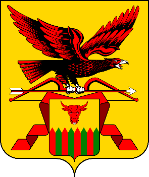 2. Техническая реализация (3/5)
ПК «Свод-СМАРТ»  ф. MF_fin_ management,
                                       Grbs_fin_management
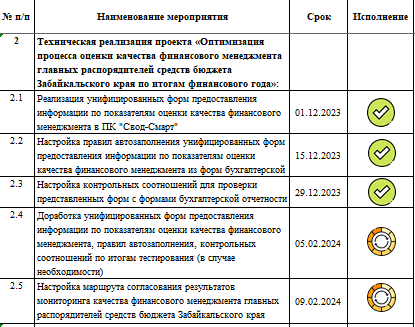 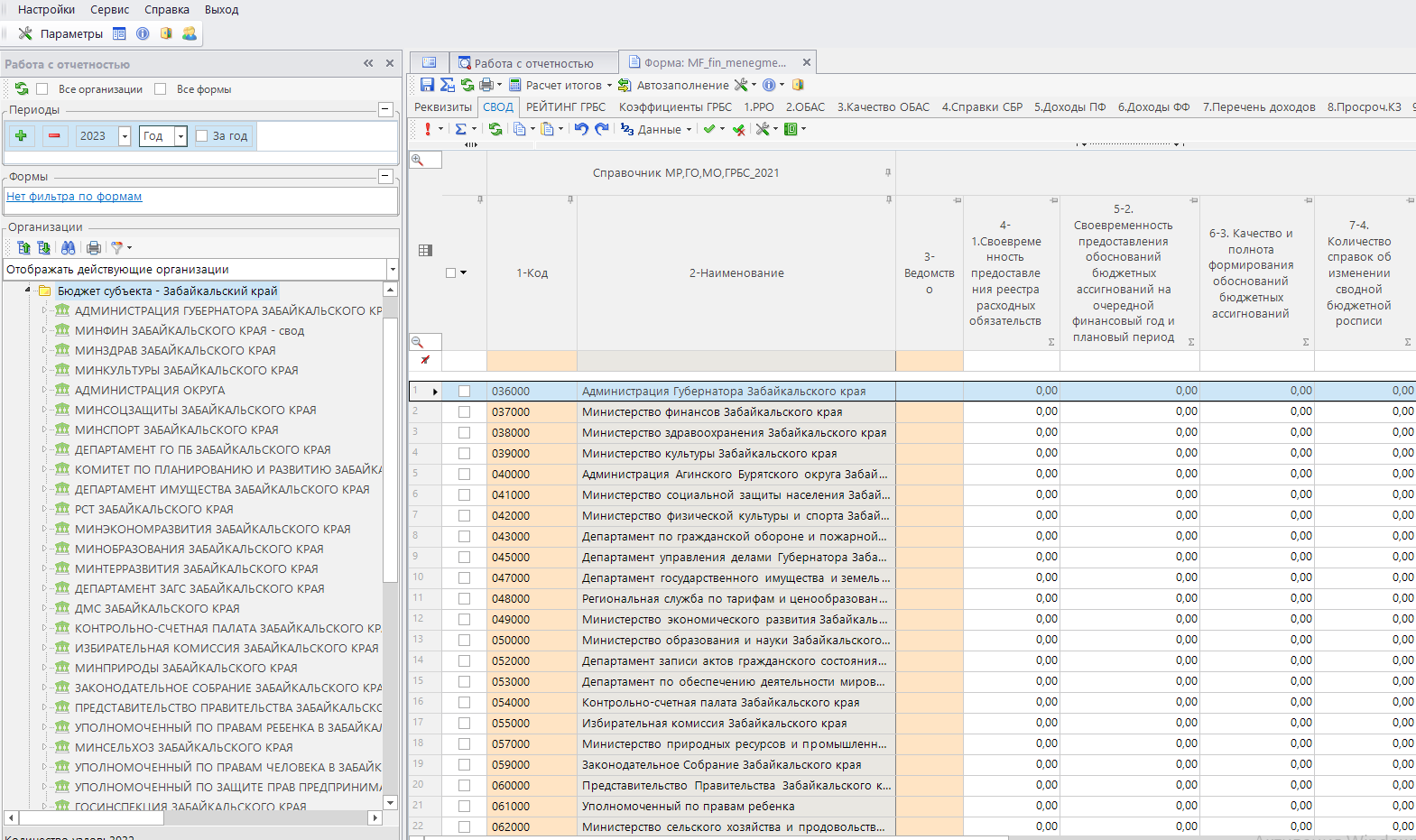 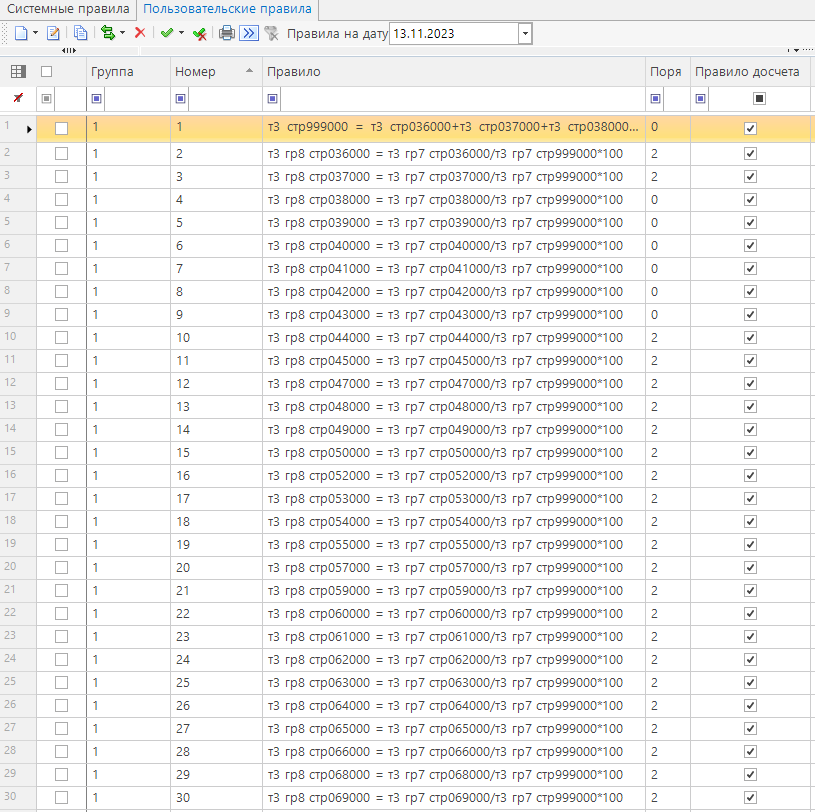 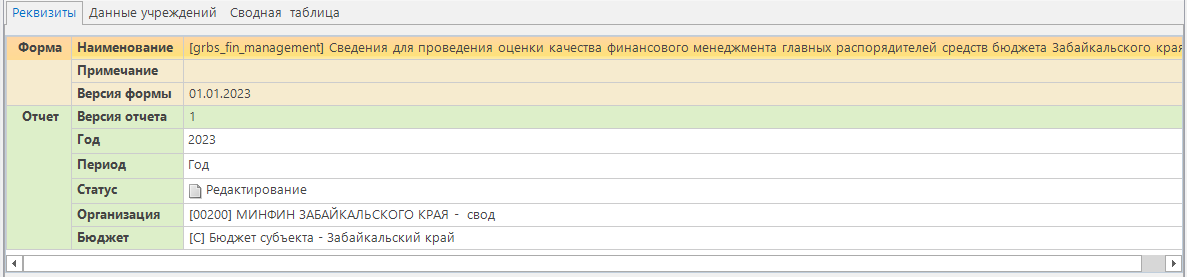 18
Промежуточные решения
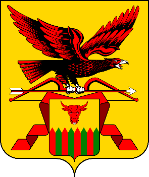 4. Мониторинг устойчивости проекта (2/5)
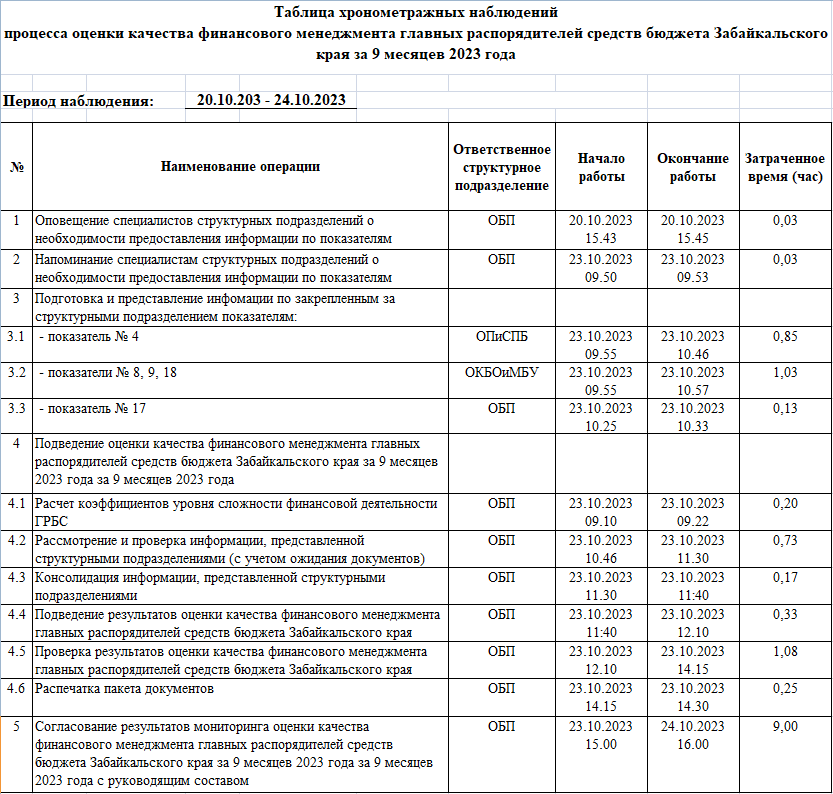 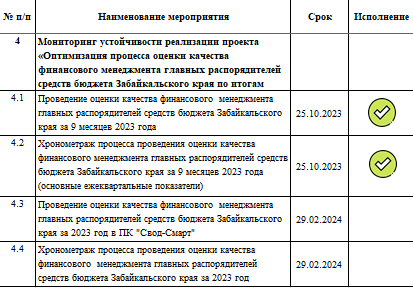 19
Спасибо
за внимание
Гаранина Анастасия Сергеевна
Заместитель начальника отдела бюджетной политики
управления бюджетного планирования
Тел.: +7 (3022) 35 29 50
Моб. тел.:
E-mail: ref@fin.e-zab.ru
29 января 2024 года